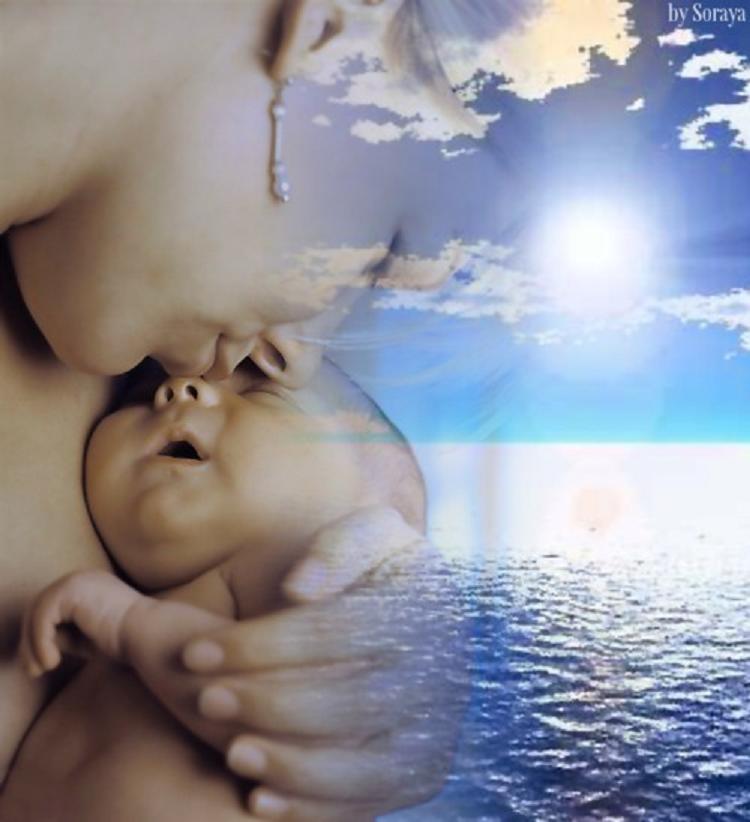 Моя мама лучше всех!
Проект подготовила и провела 
Воспитатель МБДОУ №5
Стрелкова Ирина Алексеевна
п.Тимирязева
Актуальность проекта
Мама играет важную роль в жизни каждого человека. Развитие отношений между ребенком и матерью имеет большое значение для развития личности ребенка. Данный проект направлен на развитие положительного отношения ребенка к окружающему миру, приобщение детей к общечеловеческим ценностям, любви к самому близкому и родному человеку – Маме!
Классификация проекта:
По видам деятельности – творческий.
По срокам реализации – краткосрочный.
По составу участников – групповой.
Участники проекта – дети старшей группы (5-6 лет), родители дошкольников, воспитатель, музыкальный руководитель.
Цель проекта:
         Воспитывать чувство  глубокой любви            
         и привязанности к самому близкому и       
         родному человеку – маме, играющей                  
        большую роль в жизни каждого человека.
Задачи проекта:
1.Углубить знания детей о роли мамы в их жизни.
2.Обобщить знания детей о международном празднике «День матери».
3.Развивать интерес ребенка к своим близким.
4.Воспитывать доброе, заботливое отношение к маме.
5.Способствовать развитию речи через выразительное чтение стихов, составление рассказов о маме.
.
Ожидаемые результаты:
1.Дети имеют целостное представление о матери, играющей большую роль в жизни каждого человека.
2.Поддерживают доброжелательное отношение к роли мамы во время игр
и совместной продуктивной деятельности.
3.Знают много стихов о маме.
4.Дети умеют составлять рассказ о своей семье, знают пословицы и поговорки о маме.
5.Знают песни о маме, танцуют, готовят подарки для мамы.
6.Дети проявляют любовь и уважение к мамам и бабушкам.
Этапы проекта:
1 этап – организационный.
Предварительная работа:
Беседы: «Как зовут мою маму?», «Кем работает моя мама?»
Рассматривание и беседы по альбому с семейными фотографиями «Моя семья».
Составление рассказов о маме и бабушке.
Чтение стихов, рассказов и сказок о маме.
Прослушивание и разучивание песен о маме.
Оформление группы:
Выставка книг о маме в книжном уголке.
Выставка детских рисунков о маме и семье.
Выставка поделок, сделанных руками мам «Мамины руки не для скуки».
Подготовка и выпуск фотовыставки «Пусть всегда будет мама!»
Оборудование уголка для сюжетно-ролевых игр.
2 этап проекта: Реализация проекта.
1.Занятия: по аппликации – «Дерево любви»;
   по рисованию – «Портрет любимой мамочки».
2. Чтение и разучивание стихотворения Е.Благининой «Посидим в тишине».
3. Чтение нанайской сказки «Айога».
4. Беседы: «Мамы всякие важны, мамы всякие нужны»; «Как я мамочку люблю»; «Опиши свою маму».
5. Проведение словесных игр: «Назови ласково»;
«Профессия мамы»; «Как зовут маму».
6. Сюжетно-ролевые игры «Дочки-матери», «Мама и дети».
3 этап: Заключительный (Подведение итогов).
Анкетирование родителей по проектной деятельности.
Вручение подарков мамам к празднику.
Оформление выставки «Портрет моей мамы!»
Вручение грамот мамам, принявшим участие в конкурсе поделок.
Праздник «День матери».
Результат проекта.
Дети познакомились с праздником «День матери», вместе с мамой участвовали в разных мероприятиях, что способствовало сплочению детско-родительских отношений. Родители и дети смогли реализовать свои желания и возможности в художественном творчестве, утвердились во мнении, что Мама – это всегда тепло, уют и радость!
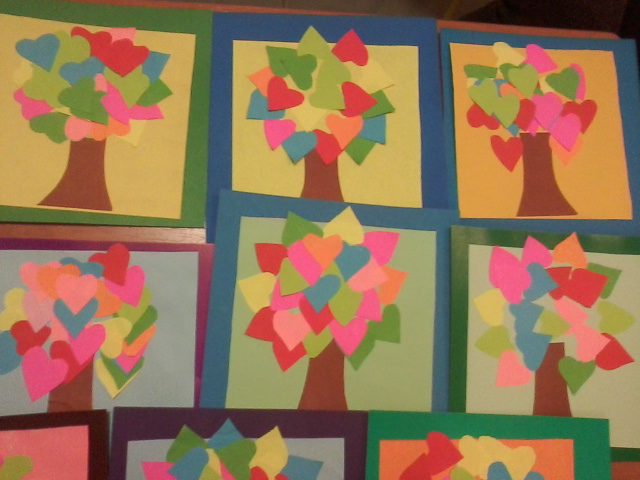 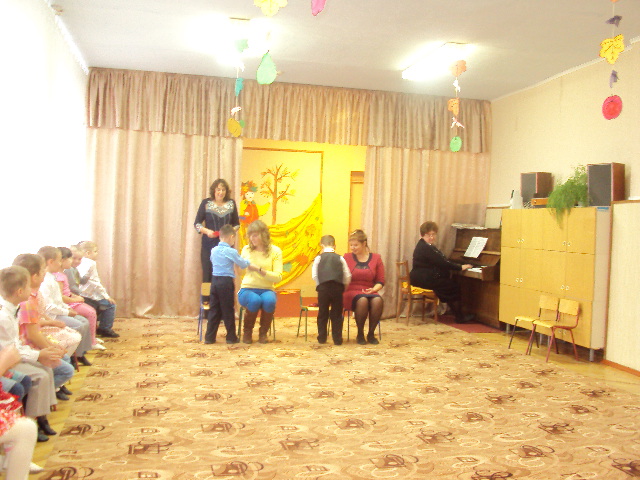 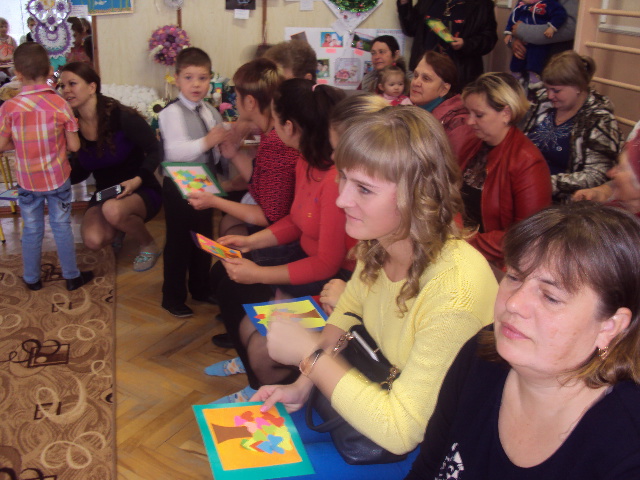